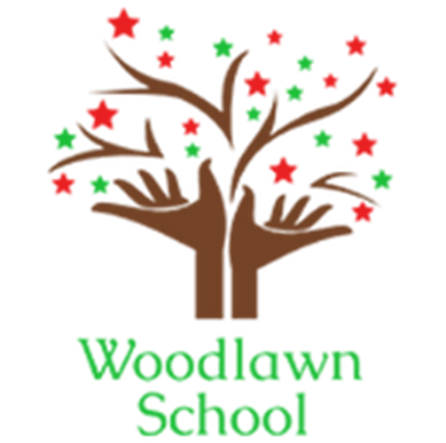 Subject learning journey – History
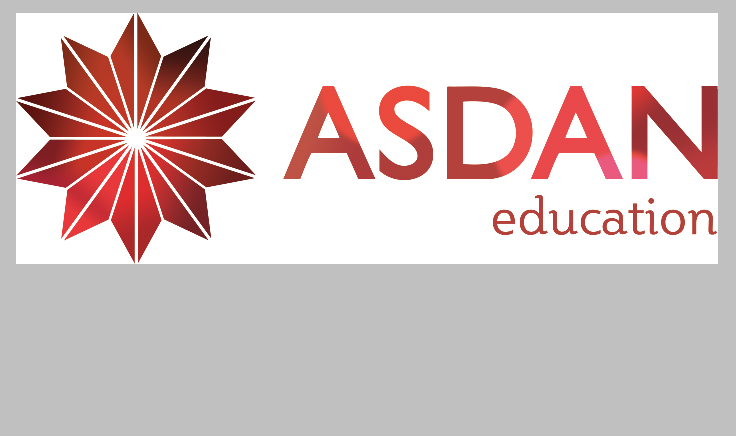 History Short Course Asdan
YEAR
13
Martin Luther King Day
Children in Need
Develop the 
use of IT, English and Maths
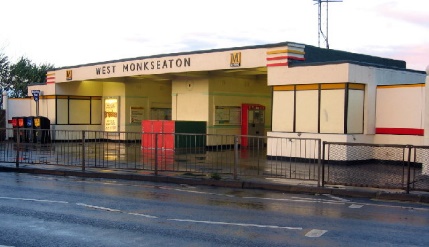 Continue to develop 
Historical skills
Develop functional
life skills
Teamwork
Learn how to cope with problems
Plan and review activities
YEAR
12
History Short Course Asdan
Growing knowledge into different contexts, understanding the connections between local, regional, national and international history
Gain and deploy a historically grounded understanding of abstract terms such as ‘empire’, ‘civilisation’, ‘parliament’ and ‘peasantry
Make connections between local history
Use historical terms and concepts in increasingly sophisticated ways
Segedunum Roman Fort and Museum
Strong Fort
400 AD
122 AD
Roman Empire
Guard
Roman Fort
Local History Study – Hadrian’s Wall and Segedunum
YEAR
11
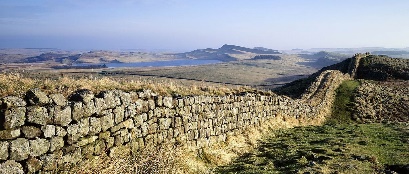 Emperor
Hadrian
Defence
Bowness-On-Solway
73 miles
Wallsend
North East
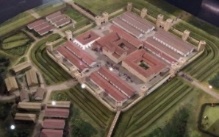 Hadrian’s Wall
Identify significant events, make connections, draw contrasts, and analyse trends within periods and over long arcs of time.
VE Day
Holocaust Memorial Day
YEAR
Challenges for Britain, Europe and the wider world 1901 to the present day
10
Remembrance Sunday
Jews
Second World War
Inter-war years
Holocaust
Auschwitz
Soldiers
The Great
Depression
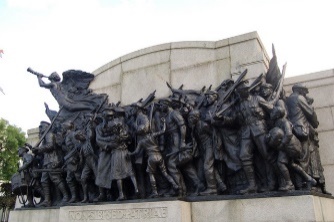 Draw contrasts, analyse trends
First World War
Discovery Museum
Make connections between local, regional, national and international history; between cultural, economic, military, political, religious and social history; and between short- and long-term timescales
Ideas, political power, industry and empire: Britain, 1745-1901
YEAR
9
Economy
Mass-produced goods
Textile industry
Industrial 
Revolution
Small cottage 
industries
Technological
Innovation
Factories
Black History Month
Beamish
Government
Understand how different types of historical sources are used rigorously to make historical claims
International Women’s Day
Discern how and why contrasting arguments and interpretations of the past have been constructed
Early Modern Britain 1509-1745
YEAR
8
Cause and consequence
Make connections
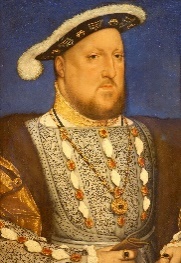 English Reformation
Protestant
Henry VIII
Continuity and change
Catholicism
Tudors
Identify similarity, 
difference 
and significance
Great North Museum: Hancock
Peasant Revolt
Medieval town
Feudal system
Medieval jobs
Castles
Medieval Banquet
YEAR
Medieval Britain 1066-1509
7
Magna Carter
Black Death
Medieval clothing
Medieval medicine
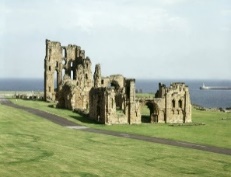 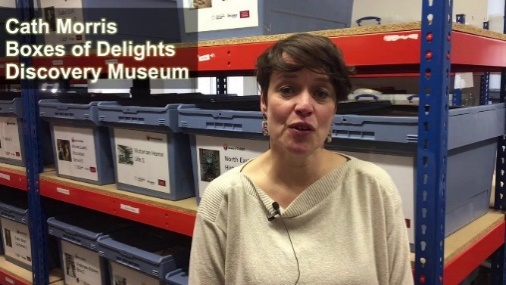 Understand the complexity of people’s lives, the process of change, the diversity of societies and relationships between different groups, as well as their own identity and the challenges of their time
National Nurses Day
Subject learning journey – History
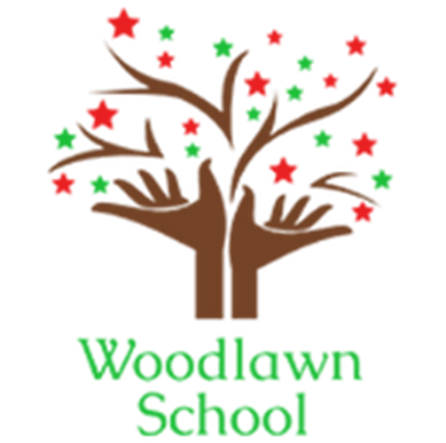 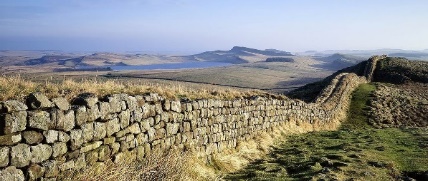 A study of a theme in British history that extends pupils’ chronological knowledge
Construct informed responses that
involve thoughtful selection and organisation of relevant historical information
Understand how our knowledge of the past is constructed from a range of sources.
Analyse Primary and Secondary sources
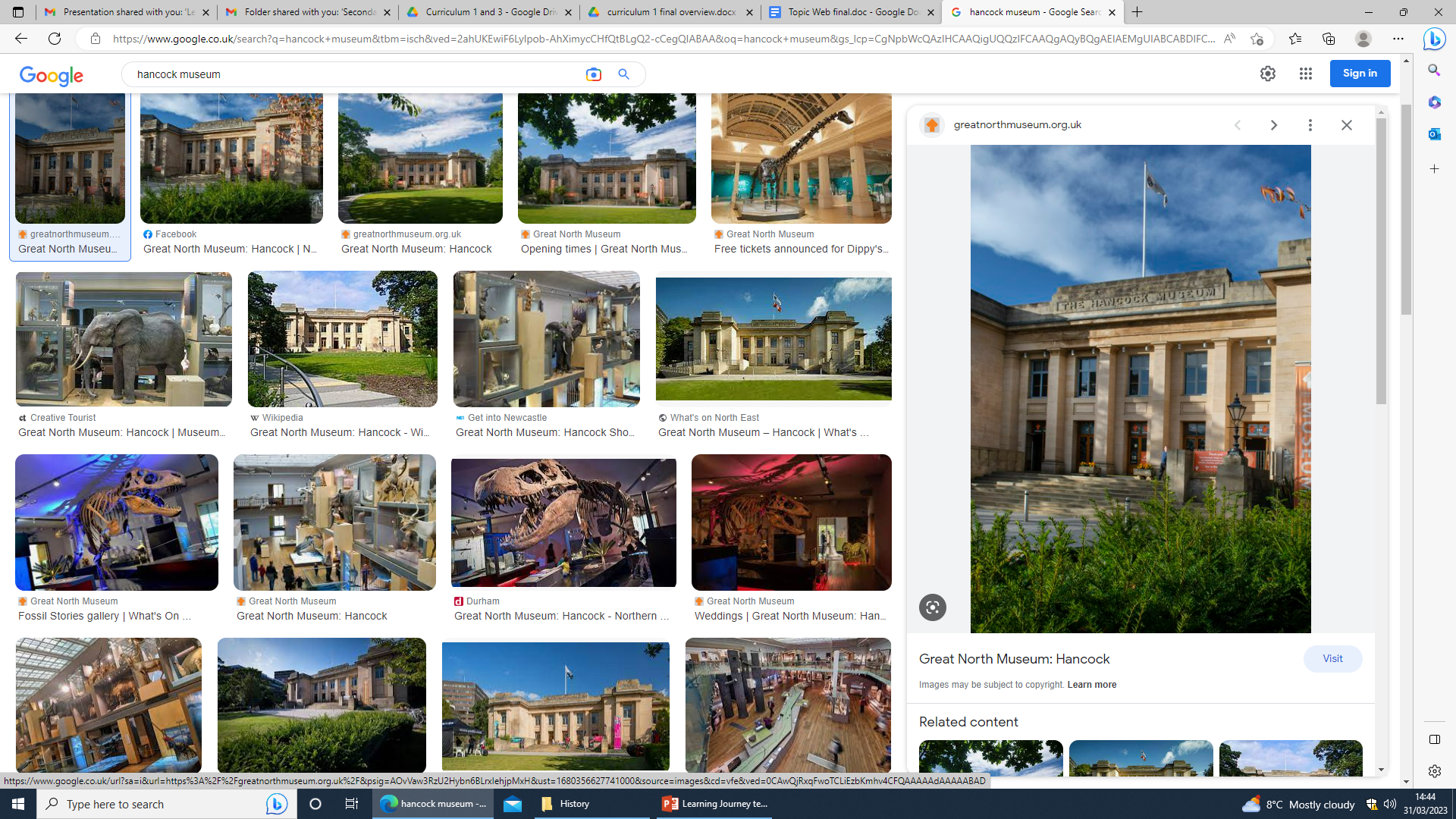 Riotous Royalty, Crime and Punishment, Leisure and Entertainment
YEAR
6
King John, Queen Anne 
Commonwealth 
National Anthem
Roman, Medieval/Middle Ages, Victorian, leisure, entertainment
Crime, punishment, judge, jury, court, trial, law
Holocaust Memorial Day
Regularly address and sometimes devise historically valid questions about change, cause, similarity and difference, and significance.
Turning point in British History
A non-European society that provides contrasts with British history 
The Viking and Anglo-Saxon struggle for the kingdom of England
YEAR
5
Maya Civilisation, Vikings and Anglo-Saxons, WW1
Lindisfarne
Civilisation, Mesoamerica, vigesimal number system, evidence, primary source, secondary source
Walter Tull
1914 – 1918
Remembrance Day
William the Conqueror
Battle of Hastings.
Godwin of Wessex
VE Day
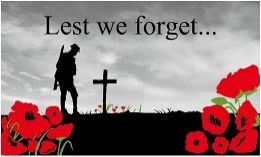 Romulus, Remus, legend, Roman Empire, aqueduct, Roman soldier, palaestra, caldarium, frigidarium, Roman fort
Invasion, Angles, Saxons, Jutes, Frisians, Scots, Picts, archaeology, historian, sources, evidence
Hadrian’s Wall
Develop the appropriate use of historical terms
Roman Empire and its impact on Britain, Anglo-Saxons, Pics and Scots, Ancient Greece
YEAR
4
Martin Luther King Day
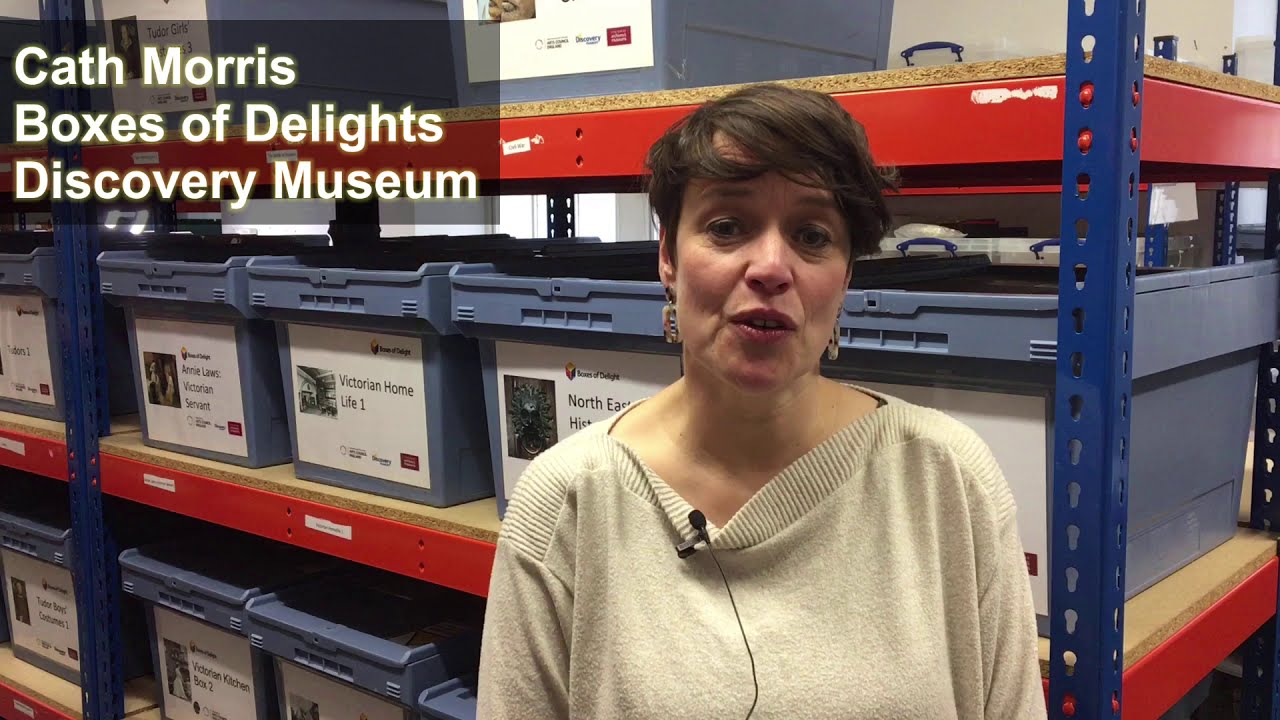 Ancient, modern, Greece, chronology, empire, timeline, BC / AD
A local history study 
Changes in Britain from the Stone Age to Iron Age
The achievements of the earliest civilizations
Children in Need
Note connections, contrasts and trends over time
Stephenson Steam Railway
Bede Museum
YEAR
St
              
              Stone Age to Iron Age, Ancient Egypt, The Railway Revolution
3
Remembrance Sunday
National Nurses Day
Prehistoric, Stone Age
Bronze Age, Iron Age
Egyptian, artefact, hieroglyphics
mummified
Bonfire Night
Industrial Revolution
Steam Train
Nationalisation
Establish a clear narrative within and across periods
Continue to develop a chronologically secure knowledge and understanding of British, local and world history
North East Land, Sea and Air Museums
The First Aeroplane Flight, Kings and Queens, Nurturing Nurses
YEAR
2
Halloween
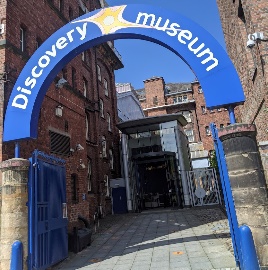 Florence Nightingale
Mary Seacole
Edith Cavell
Queen Elizabeth II
Henry VIII
Queen Victoria
Monarch
King, Queen
The Wright Brothers
Understand where people and events they study fit within a chronological framework
Develop an awareness of the past, using common words and phrases relating to the passing of time.
Concept of time and things that happened ‘in the past’ ‘‘a long time ago’ and ‘now’
Black History Month
Childhood then and now, The Great Fire of London, Great Explorers
transport
YEAR
1
toys
Use a wide vocabulary of everyday historical terms
Pudding Lane
1666
Discovery Museum
Neil Armstrong
London
Identify similarities and differences between ways of life in different periods
Christopher Columbus
Explorer
clothes
International Women’s Day
Changes within living memory,
Significant Individuals
Events beyond living memory that are significant
technology
school
Understanding the World
EYFS
Understand the past through settings, characters and events encountered in books read in class and storytelling.
My story
parents
Grandparents
Know some similarities and differences between things in the past and now, drawing on their experiences and what has been read in class
Talk about the lives of the people around them and their roles in society
stories